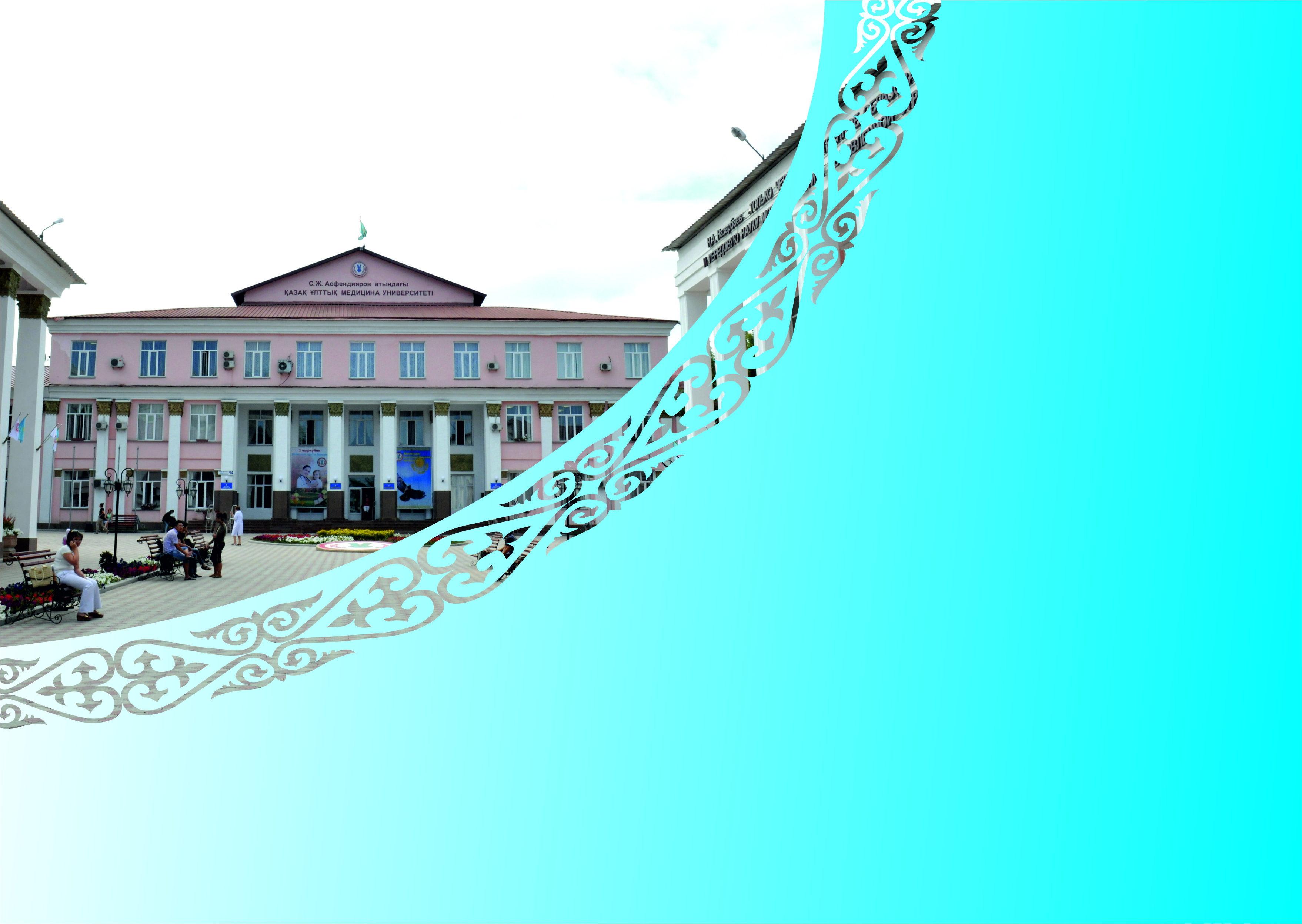 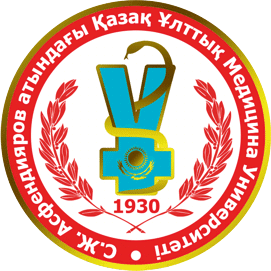 www.kaznmu.kz
Ранняя диагностика и лечение дислипидемий 
в практике  врача-терапевта
Касенова Сауле Лаиковна
 д.м.н., профессор 
зав. кафедрой внутренних  болезней № 4 
25.10.13
Социально-значимые  заболевания в РК*
*Государственная программа развития здравоохранения  Республики Казахстан «Саламатты Қазақстан»  на 2011 -2015 г.г.
Основные модифицируемые  факторы риска  развития сердечно-сосудистых заболеваний
Артериальная гипертензия 
Дислипидемия
Сахарный диабет 
Курение

Ожирение
Гиподинамия
Стрессы
80%
[Speaker Notes: 4 традиционных фактора риска определяют более 80% случаев ИБС]
Дислипидемии – одна из ведущих причин возникновения атеросклероза и прогрессирования ССЗ
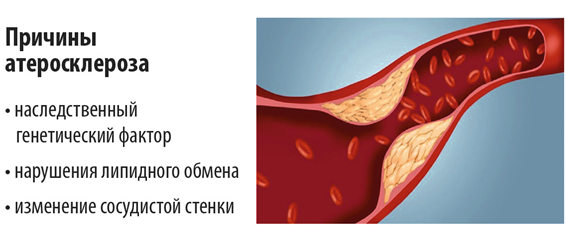 В основе атеросклероза лежит отложение холестерина и  фракций липопротеинов в стенке сосудов с образованием атеросклеротических бляшек, что приводит к стенозу  просвета сосуда вплоть до его облитерации .
К чему приводит атеросклероз?
Атеросклероз
Сонные и 
церебральные
артерии
Периферические
артерии нижних
конечностей
Внутрипочечные
артерии
Коронарные 
артерии
Хроническая
болезнь
почек
ТИА
Перемежающаяся 
хромота
Стенокардия
Протеинурия
ХПН
уремия
Трофические язвы,
некрозы, гангрена
Инсульт
Инфаркт 
миокарда
Сердечно-сосудистая смертность
Гиперхолестеринемия средилиц старше 50 лет определяется у …..
75% !!!
Мешков А.Н., 2012 г.
В 2010 году на 1-е место в Европе* по вкладу  
в структуру общей смертности вышла дислипидемия
*включая Россию
Высокое АД
22,8%
Остальные причины
31%
Бывший курильщик
2,6%
Дислипидемия
25,9%
Курение
17%
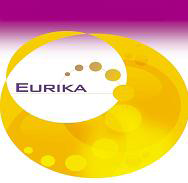 EURIKA – Эпидемиологическое исследование пациентов с риском сердечно -сосудистых заболеваний в Европе: профилактика и лечение в ежедневной практике.   N = 7641
Eliseo Guallar Excess risk attributable to traditional cardiovascular risk factors in clinical practice settings across Europe - The EURIKA Study
BMC Public Health 2011, 11:704
SCORE - оценка риска смерти от заболеваний, связанных с атеросклерозом, в течение 10 лет  у пациентов, не имеющих доказанной ИБС
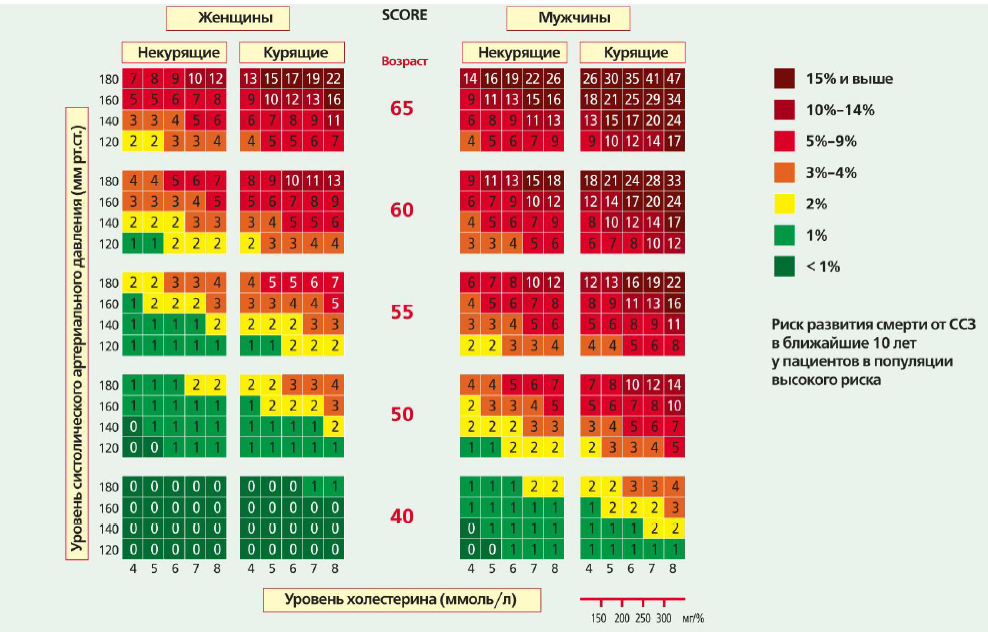 Критерии:
Пол (муж, жен)
Возраст
Курение
САД
Общий холестерин
SCORE> 10% очень высокий
SCORE ≥5 <10%  высокий
SCORE ≥1 <5%  умеренный
(ЕSC/EAS Guidelines for the management of dyslipidaemias. 
Eur. Heart J. 2011;(32): 1769–1818)
Упрощенная схема транспорта холестерина
Холестерин и триглицериды (жиры) всасываются  в ворсинах тонкого кишечника «загружаются» на хиломикроны, которые  под влиянием липаз  сосудистого эндотелия и печени уменьшаются до размеров ЛПОНП  и ЛПНП 

ЛПНП несут холестерин и жирные кислоты во все ткани для построения мембран и как источники энергии       (самые атерогенные липопротеины) 

ЛПВП, напротив, выполняют роль «грузовиков», которые загружаются отработанным избыточным холестерином в тканях и в сосудистой стенки возвращают его в печень.
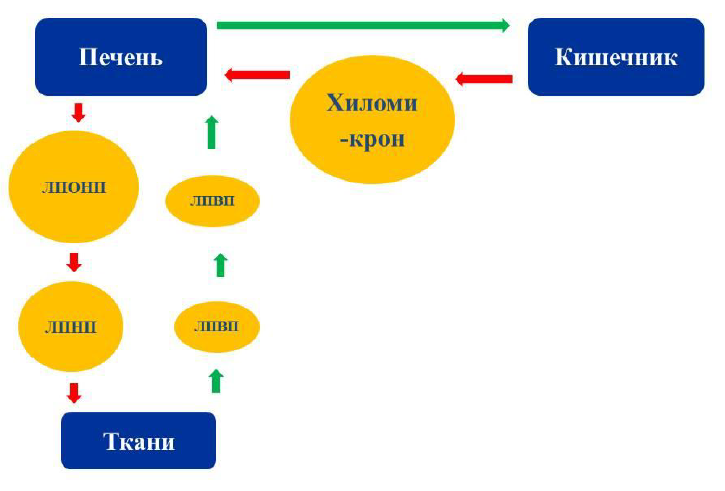 Ранняя диагностика дислипидемий
Аполипопротеины В и А1
Апо В - белок плазмы крови, который входит в состав  липопротеинов низкой плотности (ЛПНП).  Увеличение его концентрации говорит о повышенном риске развития сердечно-сосудистых заболеваний

АпоА1 - белок плазмы крови, который входит в состав липопротеинов высокой плотности (ЛПВП)  и способствует удалению холестерина  из стенок сосудов. Снижение  его концентрации свидетельствует о повышении вероятности атеросклеротических изменений
Аполипопротеин В
Аполипопротеин А1
Гиполипидемические средства для лечения и профилактики атеросклероза!!!
Назначение гиполипидемических средств – одно из важнейших и обязательных аспектов лечения больных с ИБС независимо от уровня ХС сыворотки крови. Лекарственные препараты назначают одновременно с диетой и мероприятиями по модификации образа жизни.


Е.И. Митченко, д.м.н., профессор, 
ННЦ «Инстиут кардиологии им. Н.Д. Стражеско» НАМН Украины 2012 г.
Лечение дислипидемий
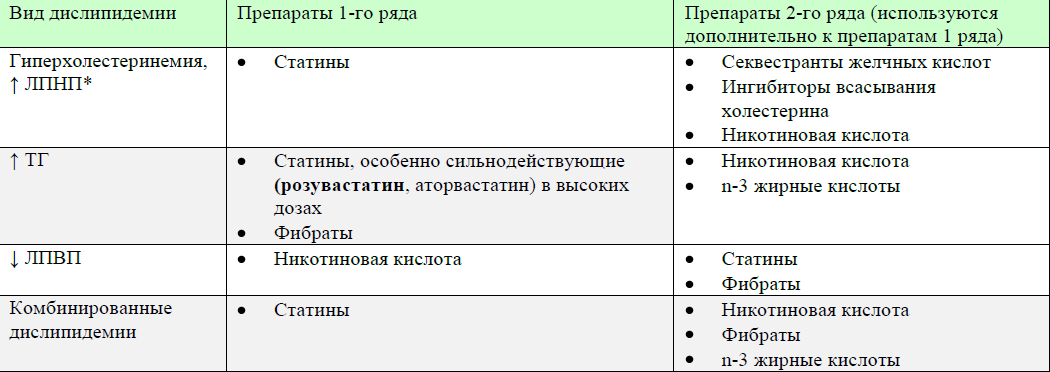 Рекомендации ESC/EAS по ведению пациентов с дислипидемиями (2011) 
European Heart Journal, 2011; 32: 1769–1818.
Фармакологические  эффекты статинов
Плейотропные эффекты статинов:

Снижение активности медиаторов воспаления
 Антиоксидантные свойства 
 Улучшение функции эндотелия 
Иммуномодулирующие свойства (увеличение количества Т-лимфоцитов) 
 Снижение выработки фактора некроза    
         опухоли 
 Повышение минерализации кости 
 Уменьшение литогенности желчи
 Влияние на теломеразу
Гиполипидемические эффекты:

снижение общего холестерина за счет холестерина ЛПНП
снижения уровня ТГ
повышение содержания холестерина ЛПВП
КАКОЙ СТАТИН И В КАКОЙ ДОЗЕ ВЫБРАТЬ?
Общепринятой классификации статинов нет, обычно статины указывают в хронологическом порядке, согласно их появлению.
Классифицируют статины 

по гидрофильности 
по их метаболизму системой цитохрома Р450 
по силе гиполипидемического действия
Классификация статинов
Молекулы розувастатина более гидрофильны, чем молекулы большинства других статинов, высокоселективны    к мембранам гепатоцитов и оказывают более выраженное  ингибирующее влияние на синтез ХС ЛНП и ХС ЛПОНП, чем   другие статины.
Классификация статинов
Розувастатин имеет наименьшее лекарственное взаимодействие среди всех статинов поскольку в минимальной степени метаболизируется системой цитохрома Р450. Это позволяет более широко использовать его в комбинации с другими препаратами
Около 90% дозы розувастатина выводится в неизмененном виде через ЖКТ. Остальная часть дозы выводится с мочой. Легкое или умеренное нарушение функции почек не оказывает влияния на концентрацию розувастатина (клиренс креатинина  не менее 30 мл/мин). 

Выраженный ХС–снижающий эффект розувастатина связан и с продолжительным периодом его полувыведения (19 ч), что позволяет длительно блокировать активность ключевого фермента биосинтеза ХС.
Рекомендации по диагностике, профилактике и лечениюдислипидемий Европейского общества кардиологов и Европейского общества по атеросклерозу (2011)
уровень холестерина липопротеинов низкой плотности (ХС ЛПНП) рекомендовано использовать как целевой показатель терапии.
Целевые уровни липидов
Рекомендации ESC/EAS по ведению пациентов с дислипидемиями (2011) , российские рекомендации 2009г, Европейские рекомендации по АГ 2013 г.
ЭФФЕКТИВНОСТЬ СТАТИНОВНЕ ЗАВИСИТ ОТ ВОЗРАСТА
Метаанализ 9 исследований, включавших 19 569 пациентов в возрасте 65 – 92 лет (длительность наблюдения составила 4,9 года) показал достоверное снижение общей и коронарной смерти, потребности в операции реваскуляризации, снижение частоты нефатальных ИМ и МИ у пациентов, получающих статины, по сравнению с плацебо.
Заключение
Дислипидемии являются одним из  4 наиболее значимых факторов риска развития сердечно-сосудистых заболеваний

Ранняя диагностика дислипидемий проводится по результатам липидограммы

Гиполипидемическая терапия статинами является необходимым условием лечения атеросклероза
Спасибо за внимание!!!